Shower Doors
105 Scenic Overlook Drive
Nebo, NC  28761
Lot 379
1/8/2015
1
Loft Bathroom
DreamLine Visions 60-in W x 58-in H Brushed Nickel Frameless Bathtub Door
Item #: 412140 |  Model #: SHDR-1160586-04
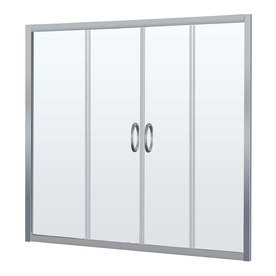 1/8/2015
2
Master Bath
DreamLine 24-in Frameless Hinged Shower Door
Item #: 412353 |  Model #: SHDR-20247210F-04
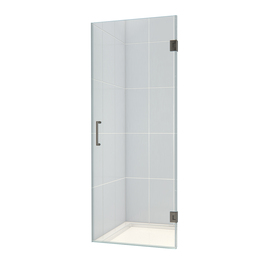 1/8/2015
3